МИНИСТЕРСТВО НАУКИ И ОБРАЗОВАНИЯ РОССИЙСКОЙ ФЕДЕРАЦИИФЕДЕРАЛЬНОЕ ГОСУДАРСТВЕННОЕ ОБРАЗОВАТЕЛЬНОЕ УЧРЕЖДЕНИЕ ВЫСШЕГО ОБРАЗОВАНИЯ«АЛТАЙСКИЙ ГОСУДАРСТВЕННЫЙ УНИВЕРСИТЕТ»Институт математики и информационных технологийКафедра математического анализа
Задача об охране картинной галереи на поверхности выпуклого многогранника
Выполнил:
аспирант группы 4.203А
2 курса ИМиИТ:
Гринкевич А.В.
Научный руководитель: 
к. ф. – м. н., доцент кафедры матем. анализа Оскорбин Д.Н.
Постановка задачи
2
План картинной галереи представлен в виде выпуклого многогранника, а охранник (средство наблюдения), расположенный в его вершине – точкой. Нужно найти наименьшее количество охранников, которого было бы всегда достаточно и иногда необходимо для того, чтобы вся поверхность трехмерного объекта наблюдения находилась под присмотром.
Паросочетание
3
Паросочетание – такое подмножество ребер в графе, что никакие два ребра не смежны.
Максимальное паросочетание – паросочетание, которое содержит максимальное количество ребер.
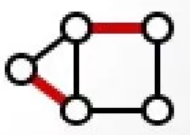 Двойственный граф многогранника
4
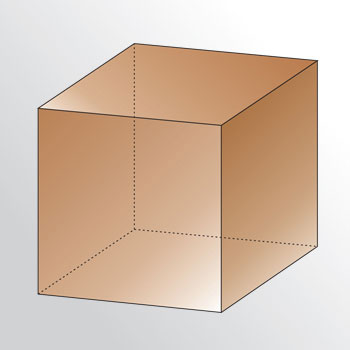 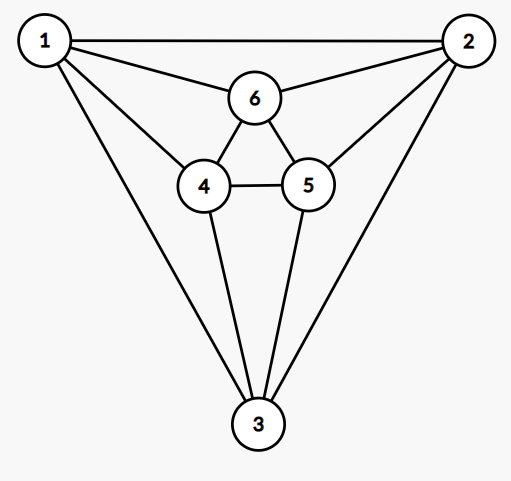 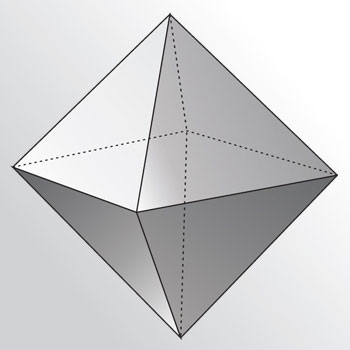 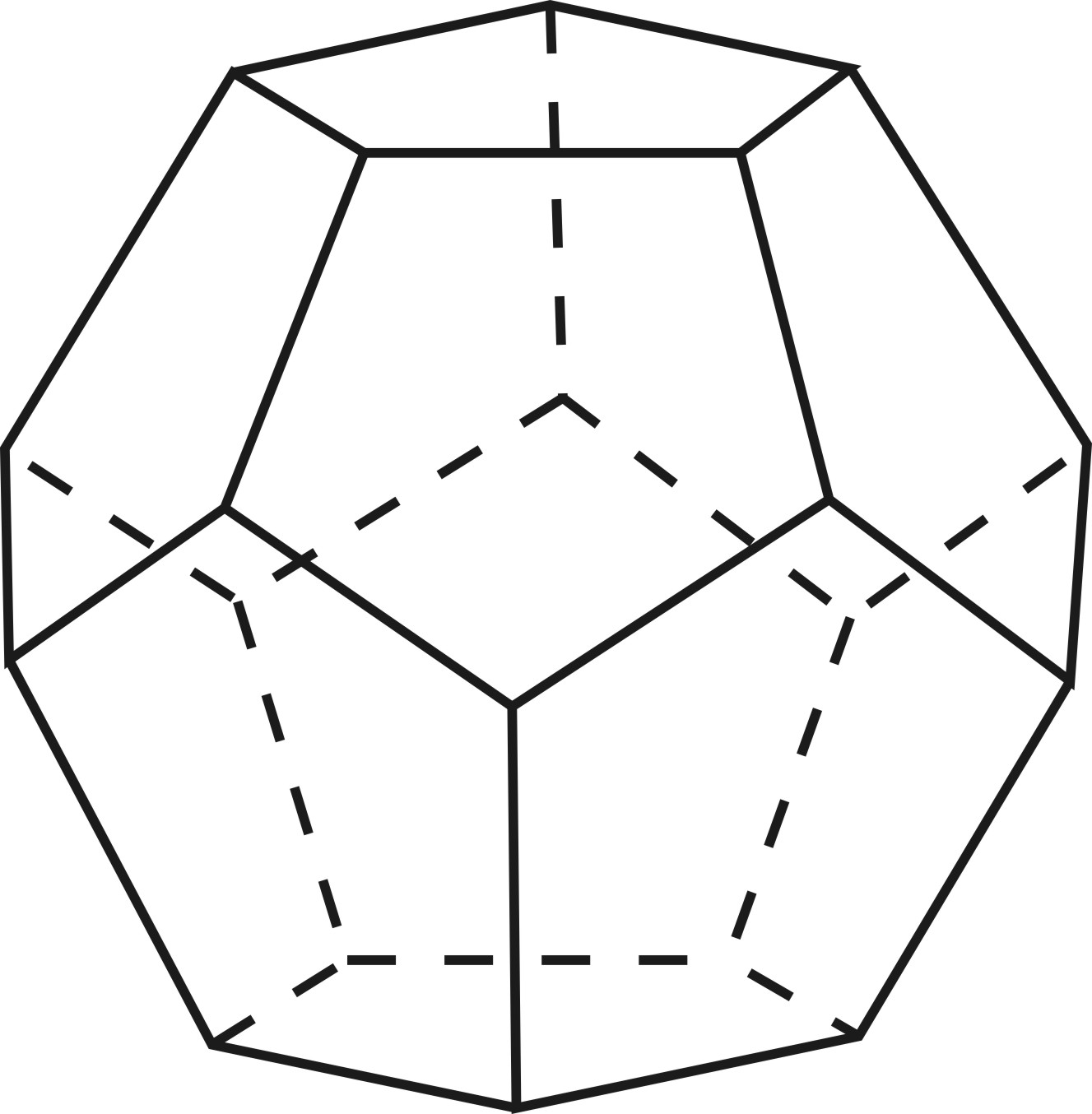 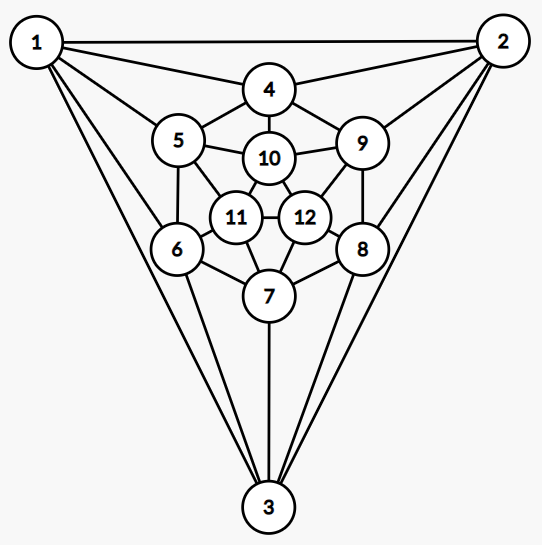 Вспомогательная лемма
5
Теорема Балинского
6
Теорема. Неориентированный граф k-мерного выпуклого многогранника вершинно k-связен.
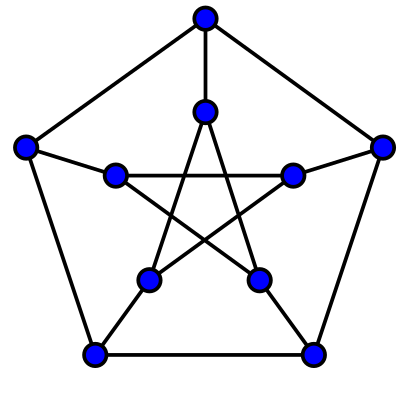 Теорема о картинной галерее
7
Алгоритм поиска максимального паросочетания
8
def edmonds_blossom_algorithm(self):
        match_counts = 0
        for u in range(self.V): 
        	if self.match[u] == -1:
             match_counts = match_counts + self.augment_path(u, self.find_augmenting_path(u))
        return match_counts
Пример работы алгоритма
9
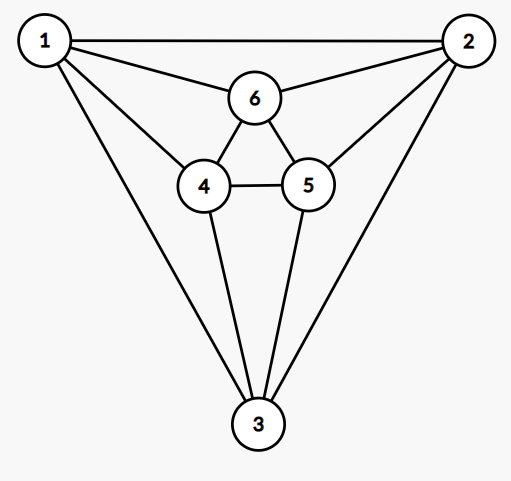 Пример работы алгоритма
10
Библиографический список
11
1.O'Rourke, Joseph. Art Gallery Theorems and Algorithms // Oxford University Press. — 1987. 
	2. T. Nishizeki, I. Baybars, Lower bounds on the cardinality of the maximum matchings of planar graphs // Carnegie-Mellon tech. report — 1977.
3. O'Rourke, Joseph. Art Gallery Theorems and Algorithms // Oxford University Press. — 1987. 
4. Balinski M. L. On the graph structure of convex polyhedral in n-space // Pacific Journal of Mathematics. — 1961.